Monroe’s Motivated Sequence: Procrastination
DaRon Briggs
REMIX #7
IDS 493
Are you tired of procrastinating and waiting to the last minute to complete a project, essay, or homework?
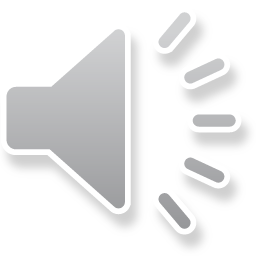 Procrastination can cause so much stress and unnecessary worry, this in return can lead to you rushing to complete assignments which do not show your full capabilities. Procrastination can also lead to you failing or receiving low markings on your assignments that you otherwise wouldn’t have.
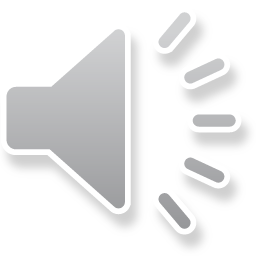 Fear not, your procrastination can be beat with a series of different acts such as isolating yourself from friends or social environments; creating a list of tasks you need to get done; and muting and separating yourself from your cell phone and other distracting devices.
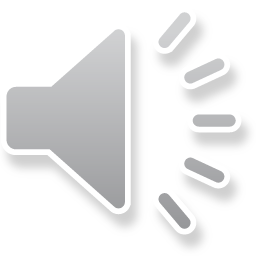 Envision the amount free time you will have without stress and worry while having fun and relaxing, due to eliminating procrastination.
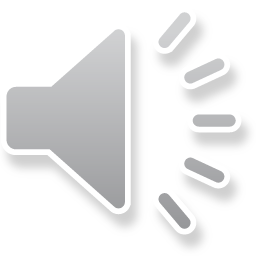 Start today and complete any pending work you have due, don’t wait any longer, as there is no better time than the present.
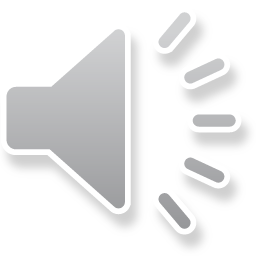